Красноярский край.  г. Минусинск. 
 МОБУ «СОШ №16»
Электрохимический ряд  напряжений металлов
Выполнила:
Учитель химии высшей
квалификационной категории
Генералова Тамара Яковлевна
Prezented.Ru
Электрохимический ряд напряжений металлов
Уменьшение восстановительных свойств
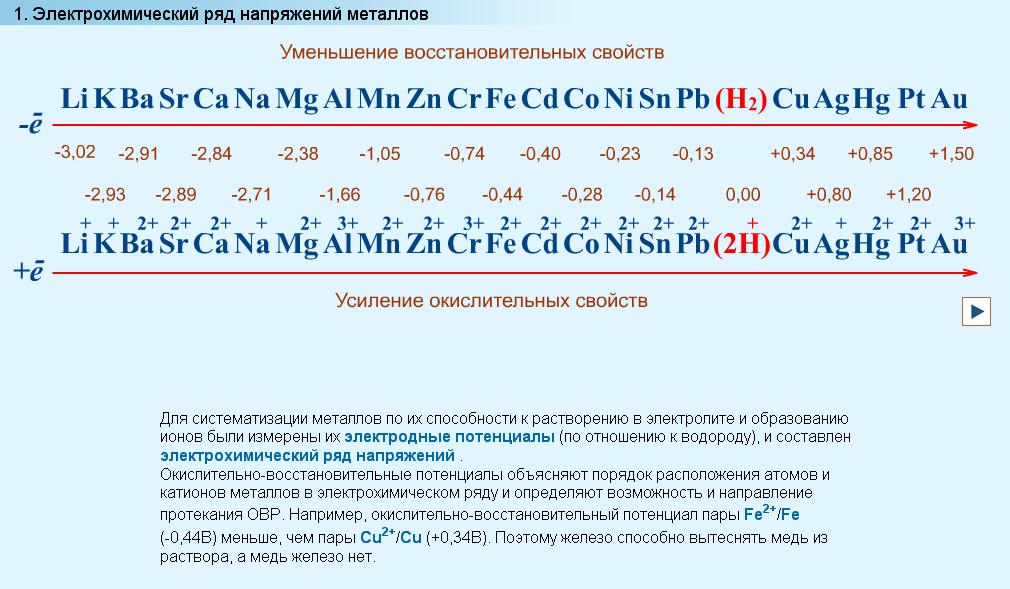 Усиление окислительных свойств
Металлы
Соединения металлов
Внешний вид и условия хранения
Оксиды
Нахождение в природе
Гидроксиды
Получение металлов
Соли
Проверь себя
Химические свойства металлов
Внешний вид и условия хранения
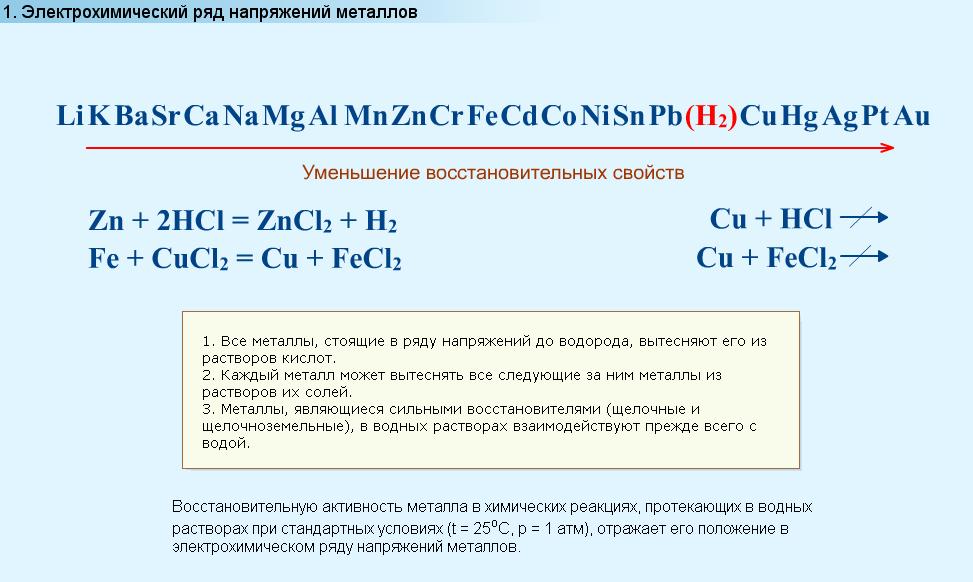 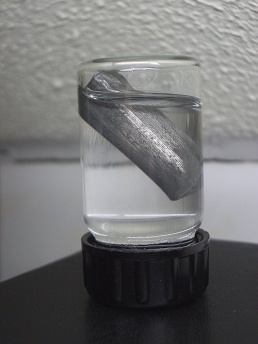 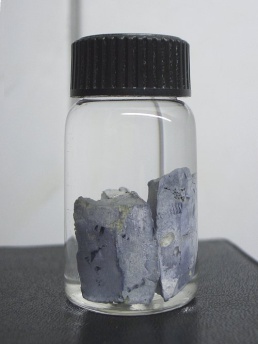 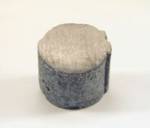 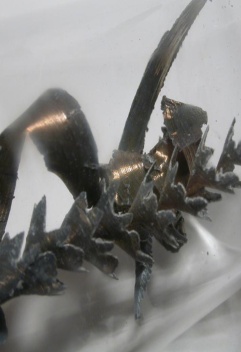 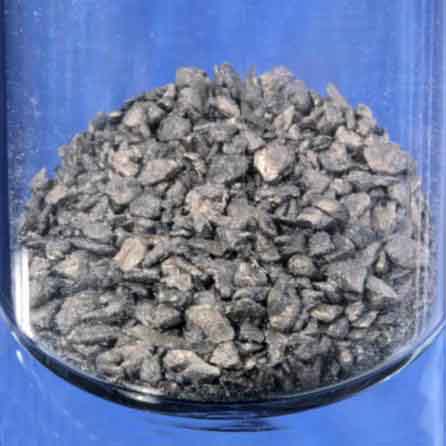 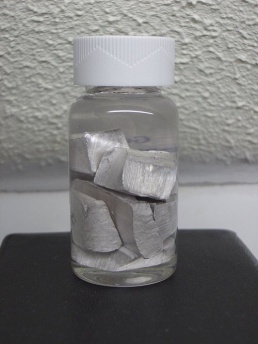 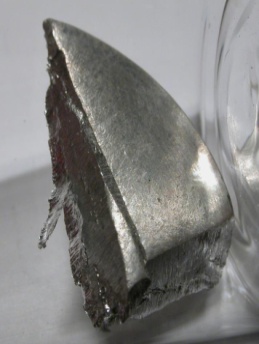 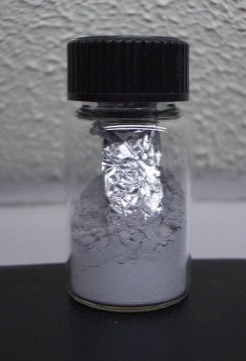 Sr
Li
K
Ba
Ca
Na
Mg
Al
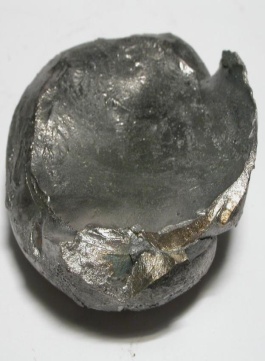 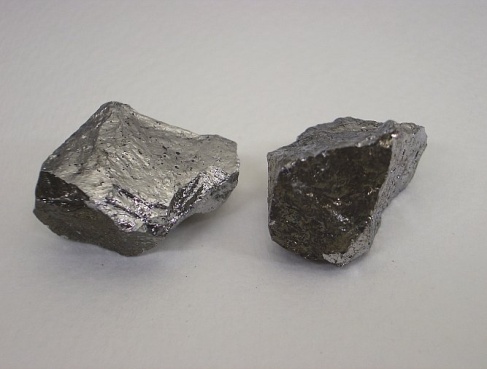 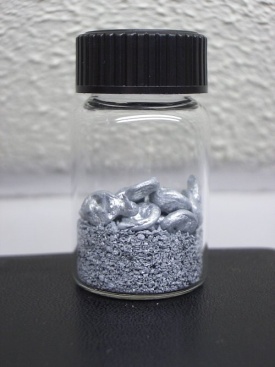 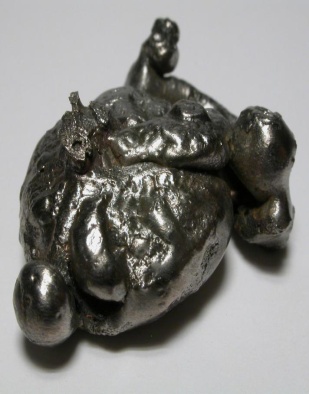 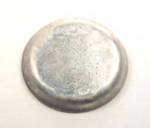 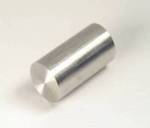 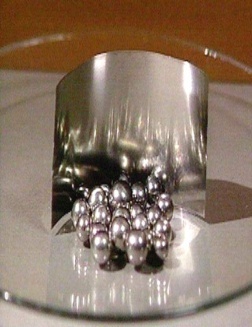 Zn
Ni
Mn
Co
Cr
Fe
Cd
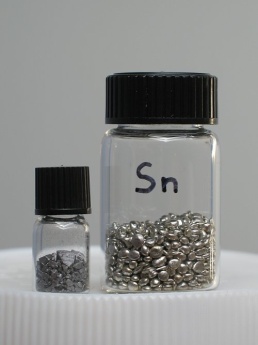 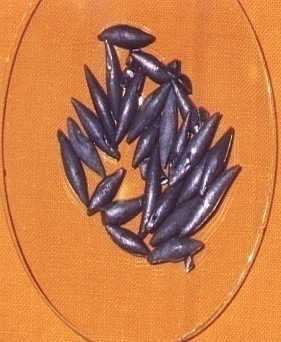 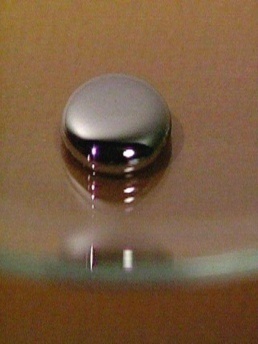 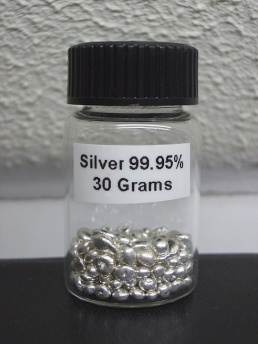 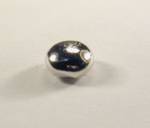 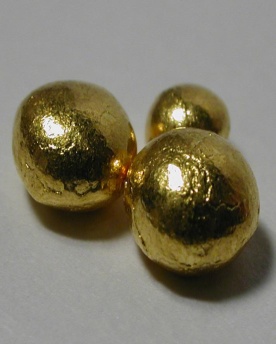 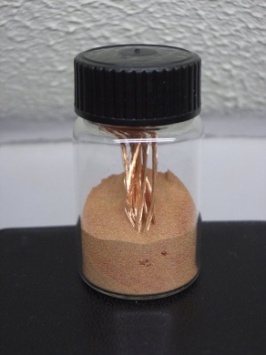 Sn
Pb
Cu
Hg
Ag
Pt
Au
Внешний вид и условия хранения
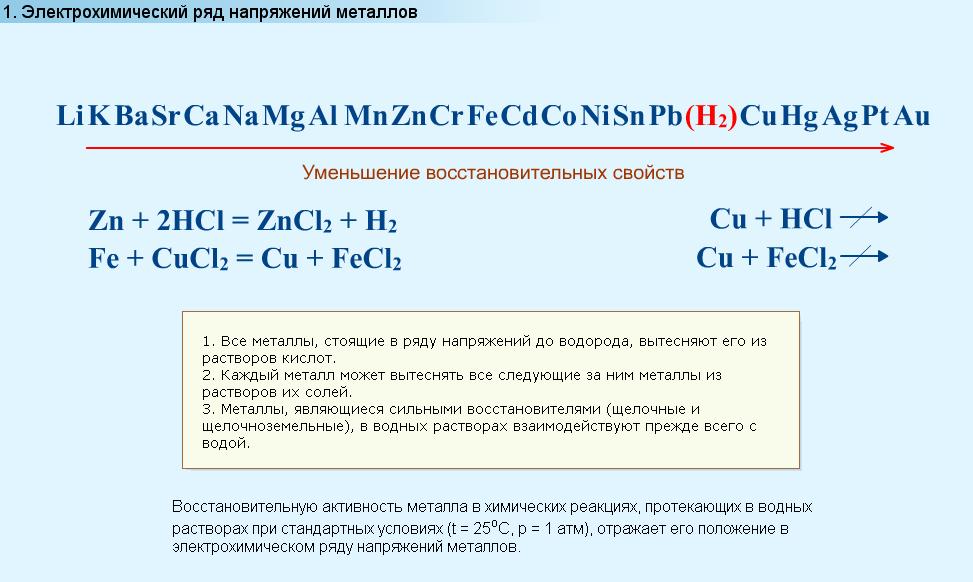 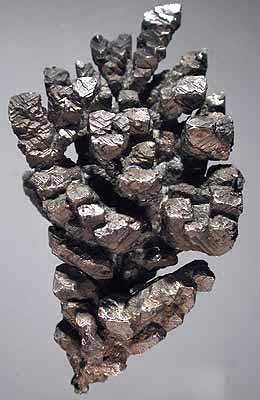 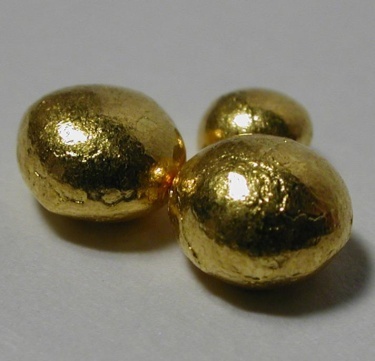 Какова роль керосина при хранении активных Ме?
 Что произойдет, если оставить кусочек лития на воздухе?
 Осуществите превращения:
Li       Li2O        LiOH       Li2CO3

Объясните процессы, происходящие с литием.
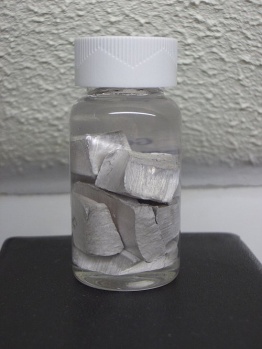 Хранят только
 в плотно закрытых сосудах под керосином
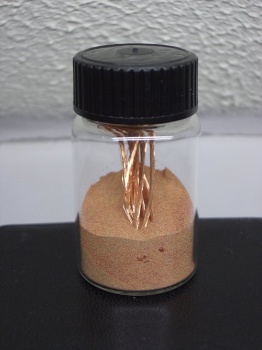 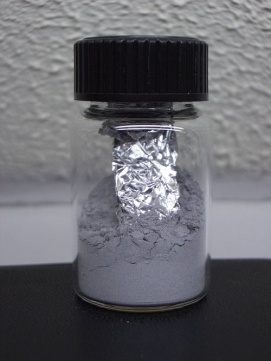 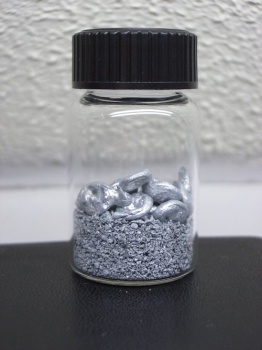 Au
Na
Ag
Хранят в любых сосудах
Cu
Al
Zn
Хранят в плотно закрытых сосудах
Главная
Главная
Нахождение в природе
Li K Ba Sr Ca Na Mg Al
Mn Zn Cr Fe Cd Co Ni Sn Pb (Н2) Cu Hg
Ag Pt Au
Благородные
Активные
Средней активности
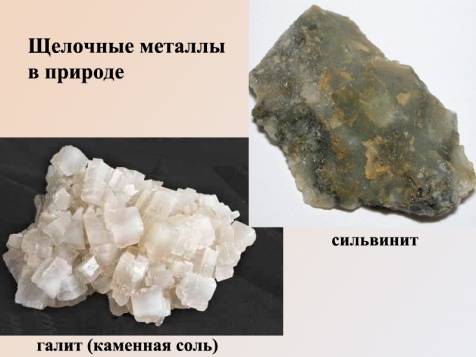 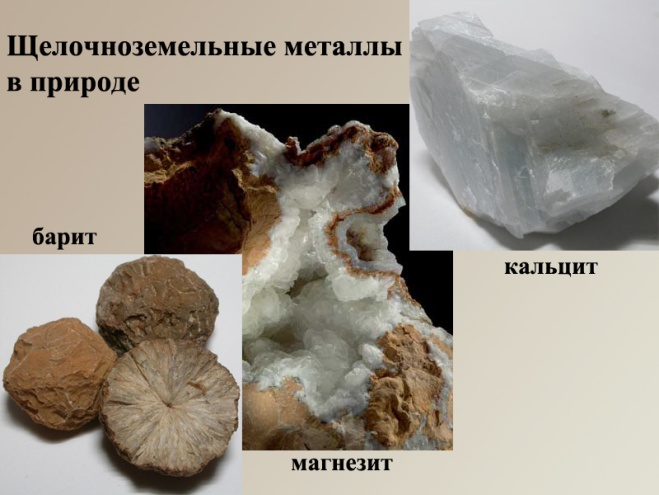 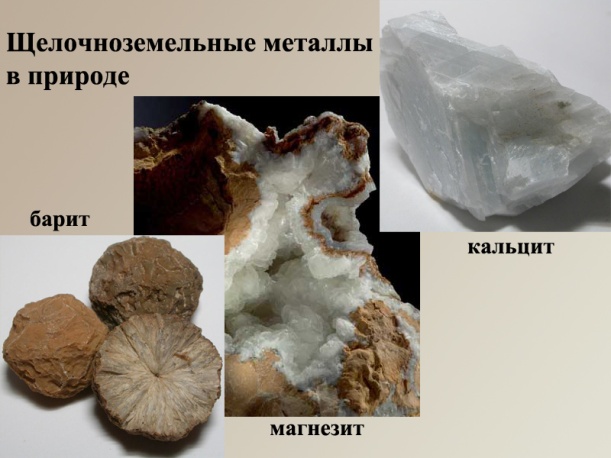 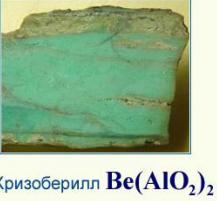 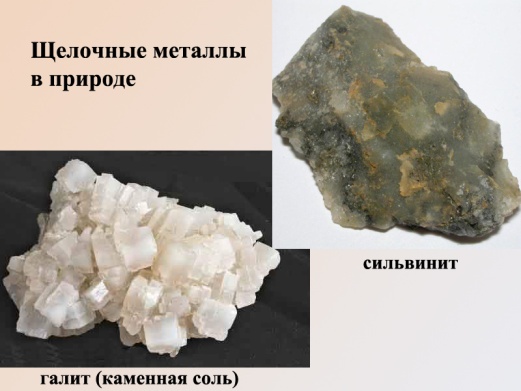 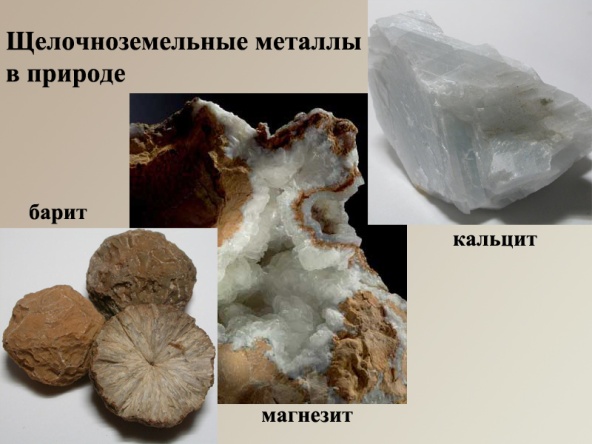 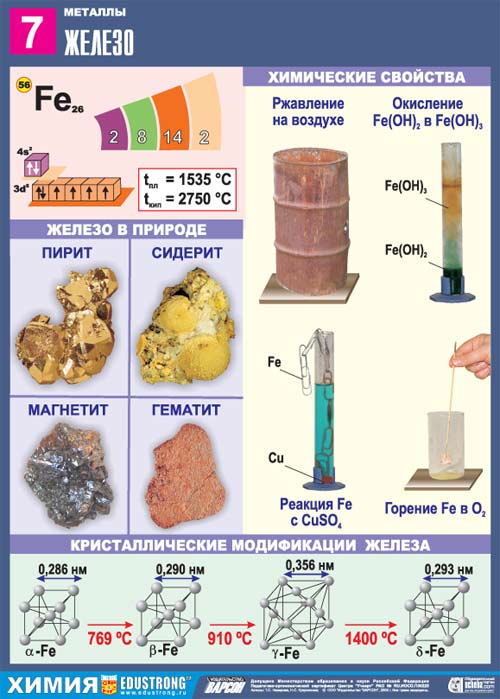 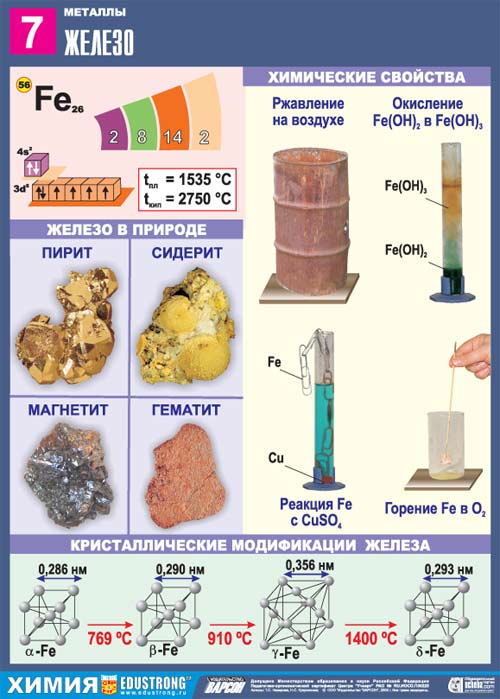 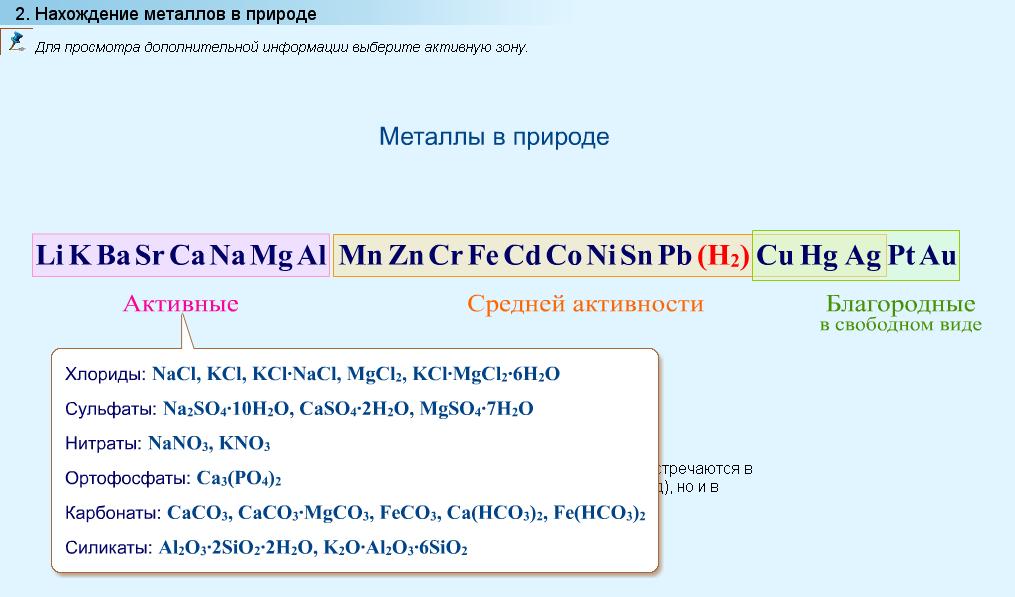 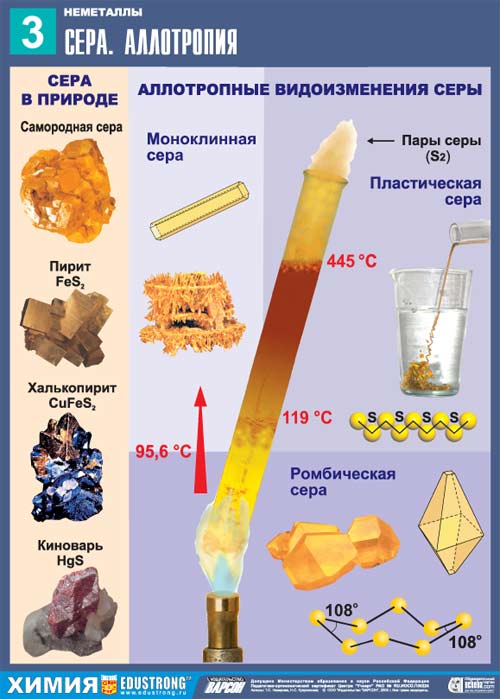 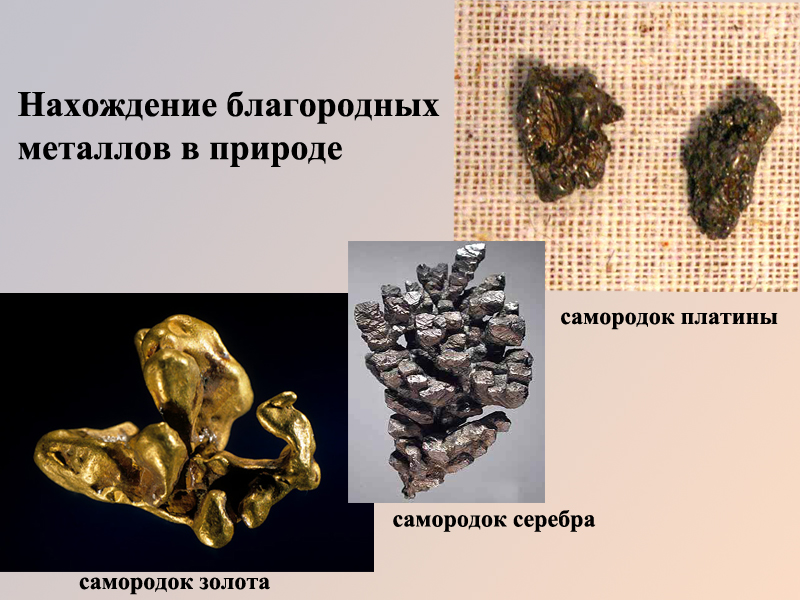 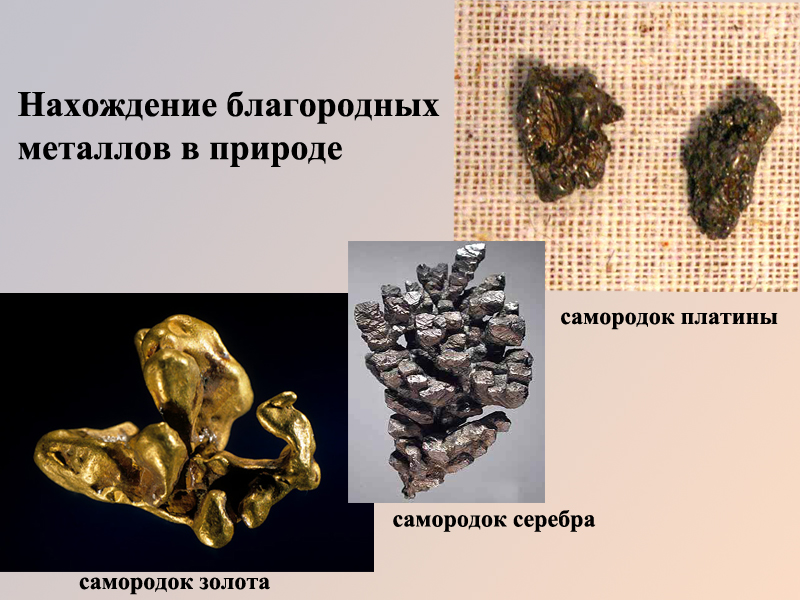 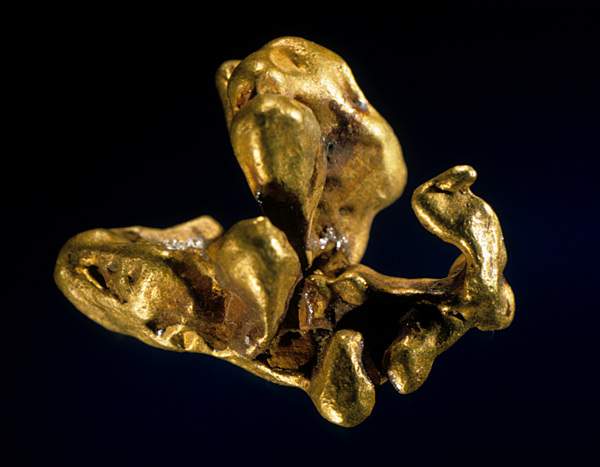 Сильвинит
Галит
Барит
Магнезит
Кальцит
Хризоберилл
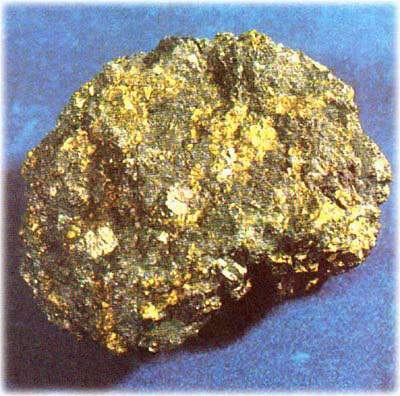 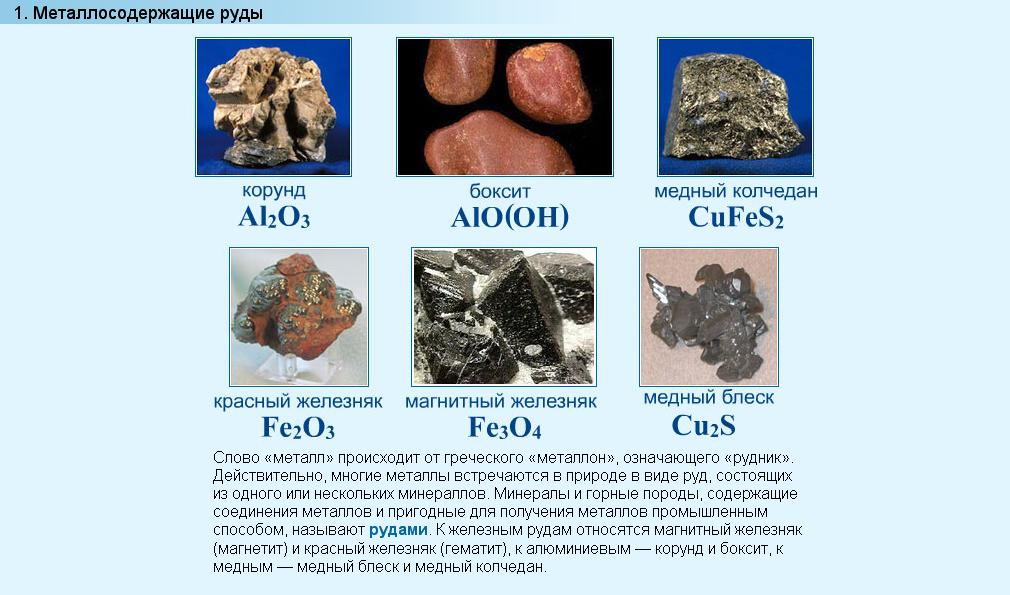 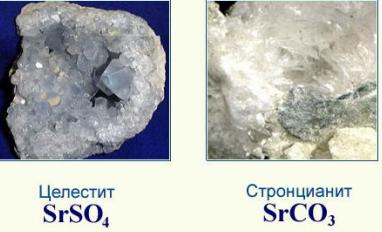 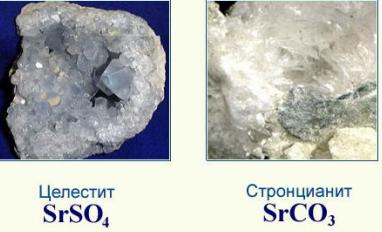 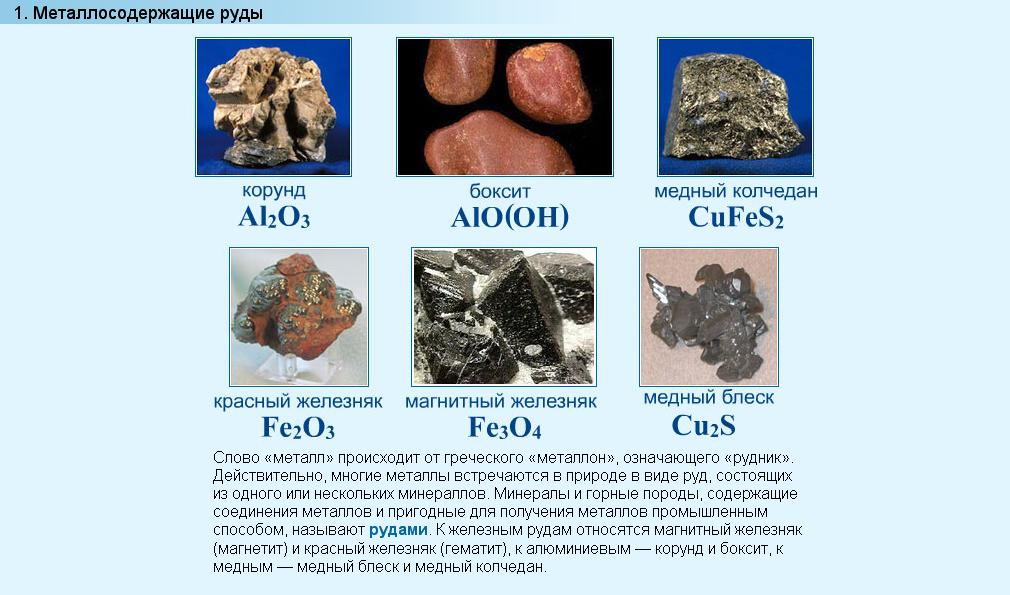 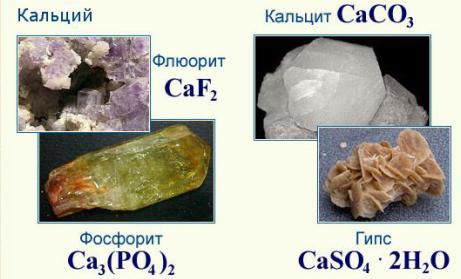 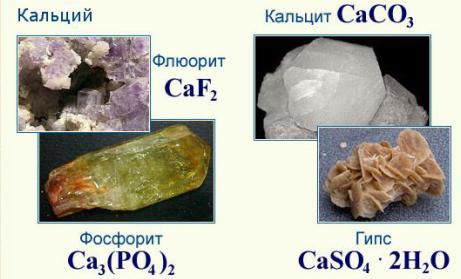 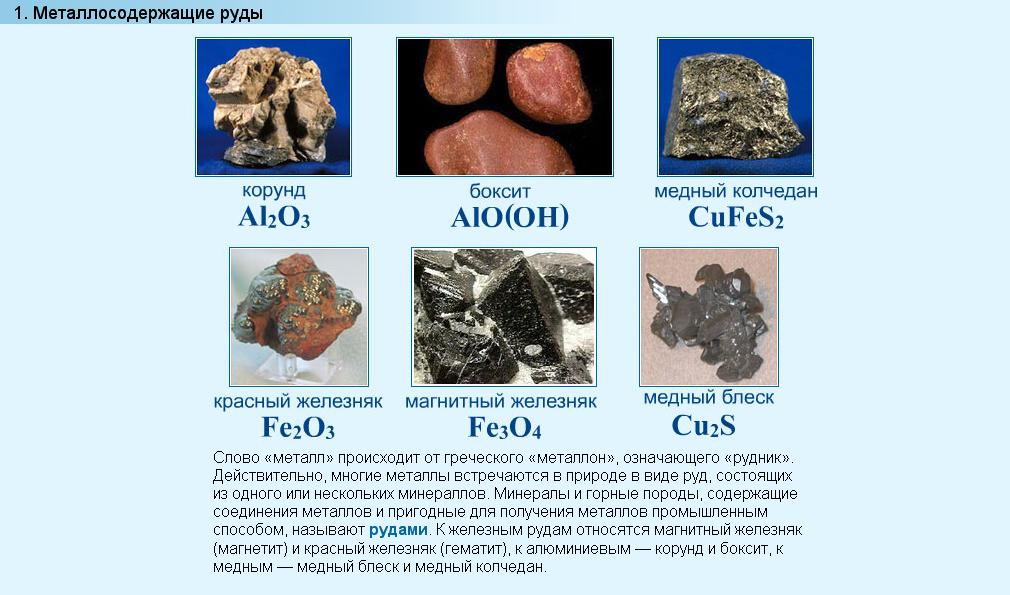 Самородные серебро, платина, золото
Флюорит
Боксит
Фосфорит
Медный колчедан 
              CuFeS2
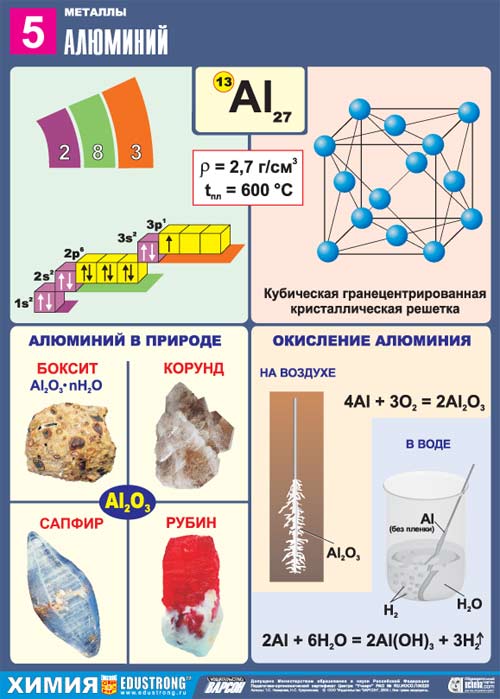 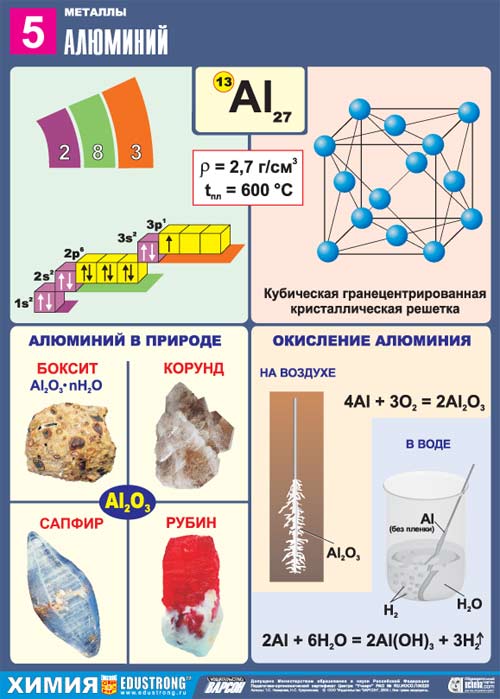 Целестит
Стронциат
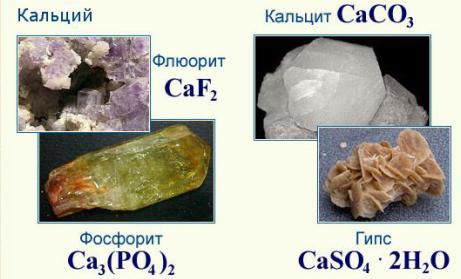 Найдите одинаковые руды
Корунд
Каковы химические формулы руд активных Ме?
Гипс
Сапфир
Рубин
Получение металлов
Уменьшение восстановительных свойств
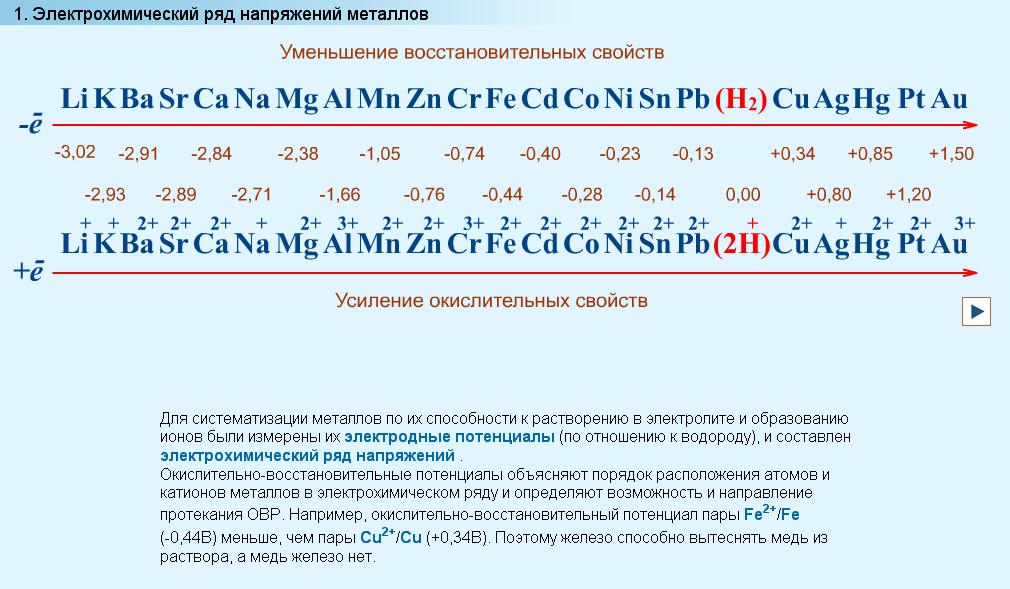 Усиление окислительных свойств
Металлургия – это наука о промышленных способах получения металлов из руд и одновременно – это отрасль промышленности
Любой металлургический процесс – это процесс восстановления ионов металла с помощью различных восстановителей
Ca2+ +2e = Ca0
Цветная
Черная
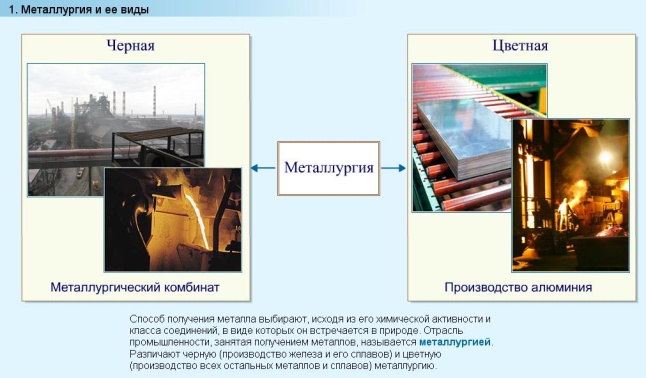 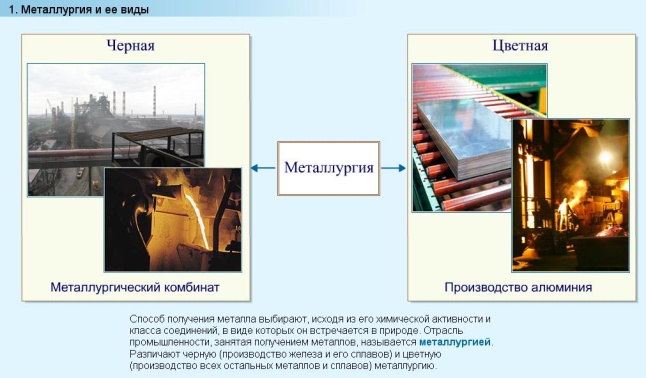 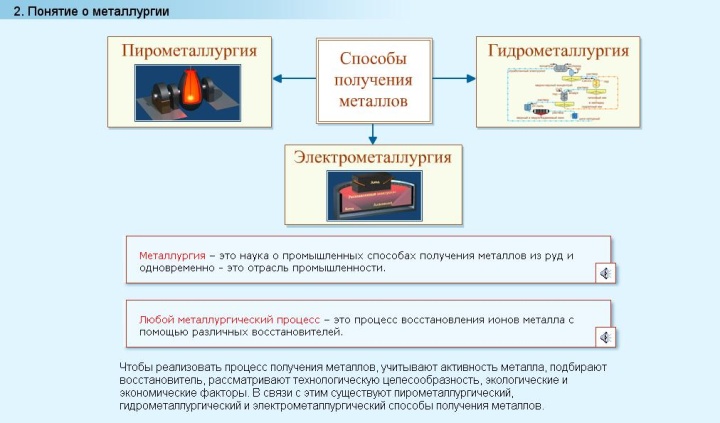 Производство Fe и его сплавов
Производство всех остальных Ме и сплавов
Получение металлов
Li K Ba Sr Ca Na Mg Al
Mn Zn Cr Fe Cd Co Ni Sn Pb (Н2) Cu Hg
Ag Pt Au
Активные получают пироэлектрометаллургическим способом
Средней активности
Благородные
получение
Электрометаллургия – это способ получения металлов с помощью электрического тока – электролиза. Так получают в основном активные металлы из расплавов оксидов, гидроксидов, солей.
Электролиз расплава соли
Cl-
Cl-
Cl-
Cl-
Получение Na, K
Электролиз расплава
2NaCl = 2Na + Cl2
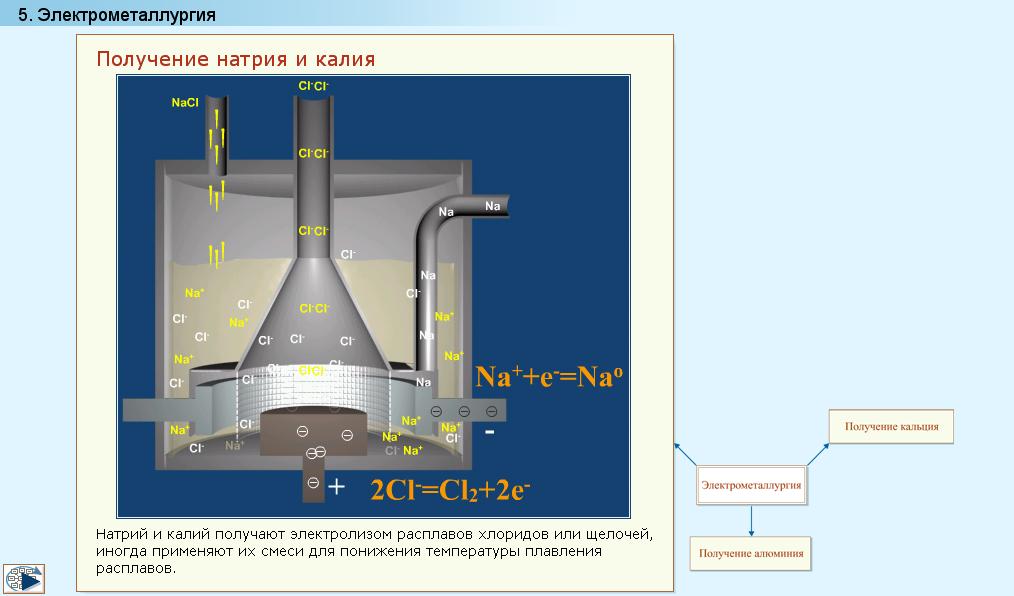 2NaCl → 2Na + Cl2
NaCl → Na+ + Cl-
Интерактивная схема электролиза взята из презентации Гальцевой О.Н., учителя химии МОУ «Аннинская СОШ №1», пос. Анна, Воронежской  обл.
Na+
Na+
Na+
Na+
Получение металлов
Li K Ba Sr Ca Na Mg Al
Mn Zn Cr Fe Cd Co Ni Sn Pb (Н2) Cu Hg
Ag Pt Au
Активные получают пироэлектрометаллургическим способом
Средней активности
Благородные
Электрометаллургия – это способ получения металлов с помощью электрического тока – электролиза. Так получают в основном активные металлы из расплавов оксидов, гидроксидов, солей.
Получение Аl электролизом Аl2O3
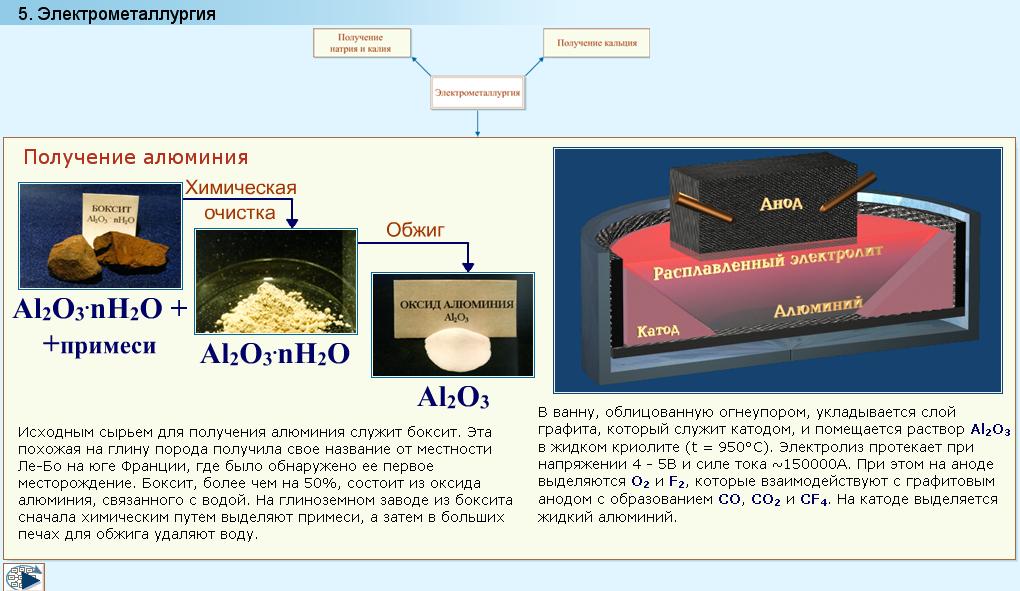 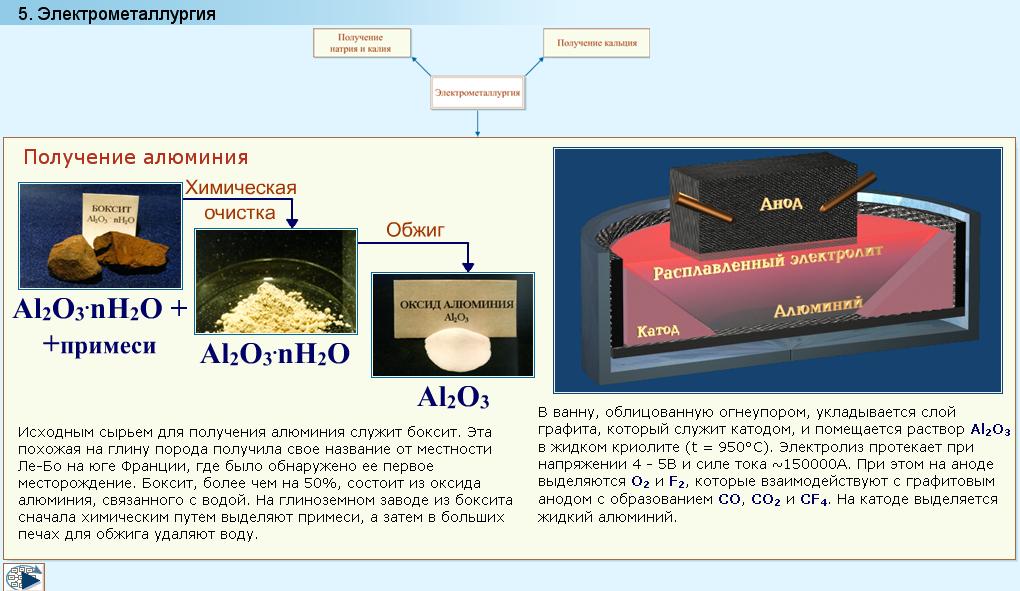 T 950°C, Al2O3 в расплаве криолита (Na3AlF6); на катоде: Al3+ + 3e = Al0
На угольном аноде (расходуется в процессе электролиза): O2-- 2e = O0;
C + O = CO↑;  2CO + O2 = 2CO2↑;
Электролизер для получения Аl
Получение металлов
Li K Ba Sr Ca Na Mg Al
Mn Zn Cr Fe Cd Co Ni Sn Pb (Н2) Cu Hg
Ag Pt Au
Средней активности получают пиро- или гидрометаллургическим способом
Благородные добывают
Активные
Пирометаллургия – это восстановление металлов из руд при высоких температурах с помощью различных восстановителей
Получение оксидов с последующим 
восстановлением 

2CuS + 3O2 = 2CuO + 2SO2↑(t°)
CuO + C = Cu + CO↑ (t°)
CuO + CO = Cu + CO2 ↑(t°)
Получение стали в кислородном конвертере
Доменный процесс
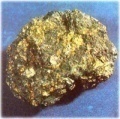 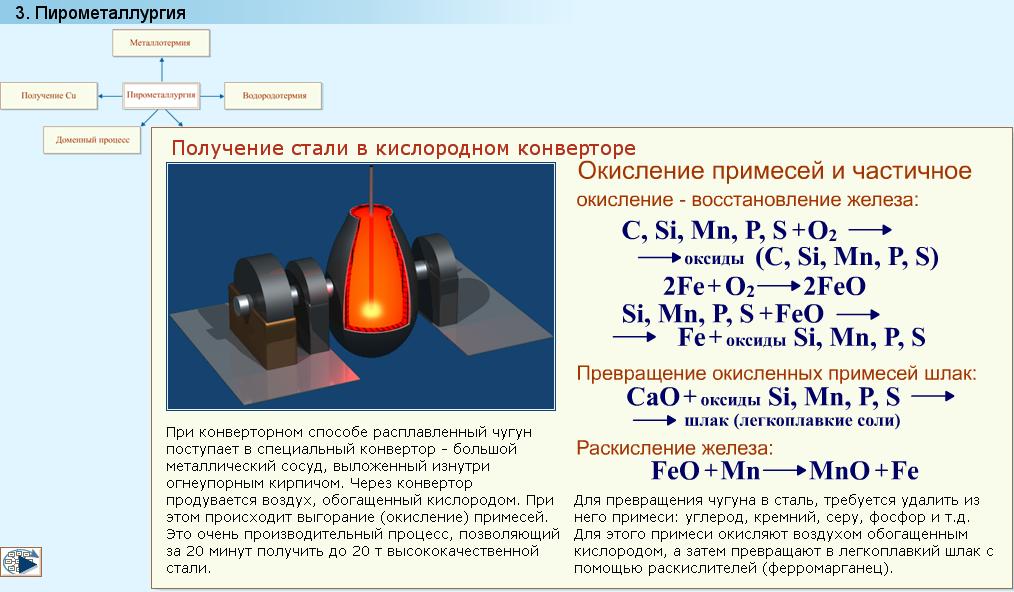 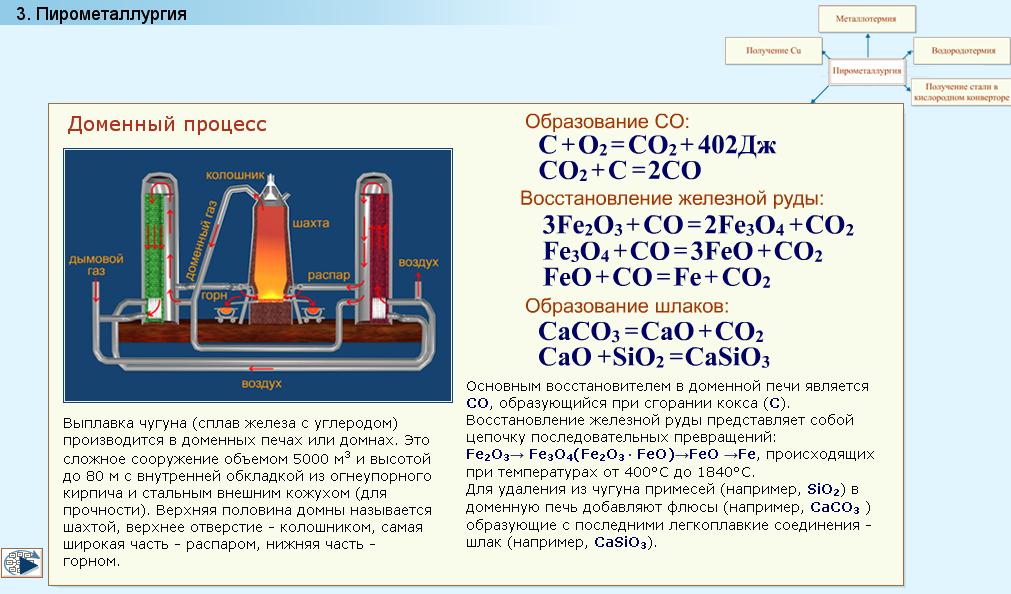 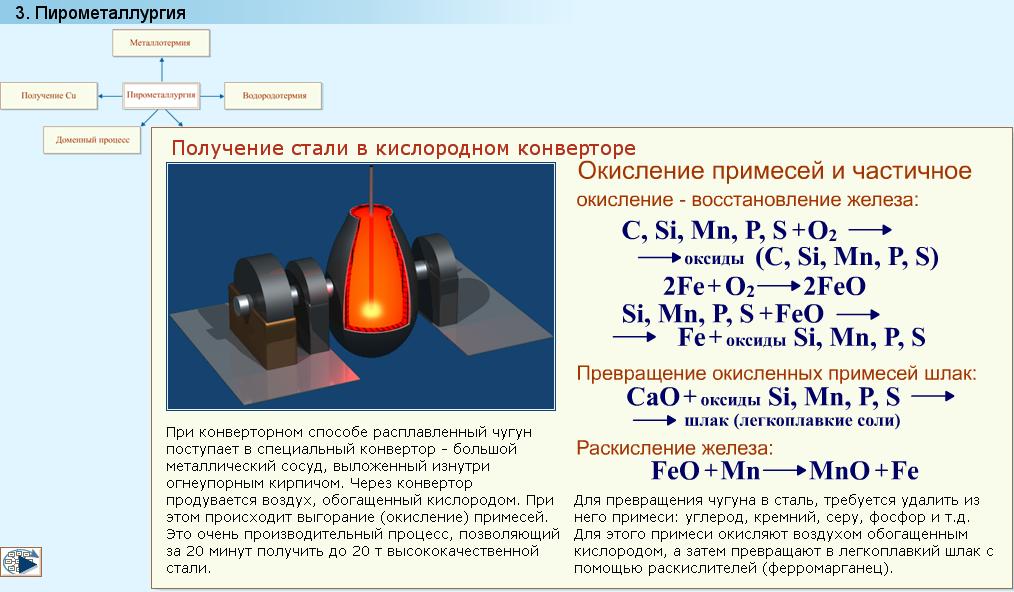 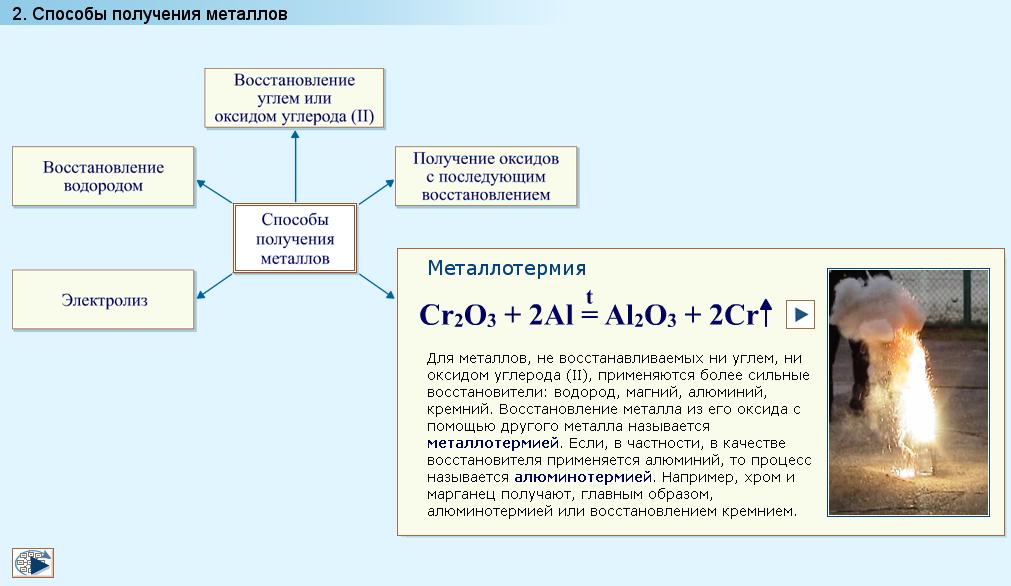 Металлотермия 
(Al, Mg, Ca, Li)
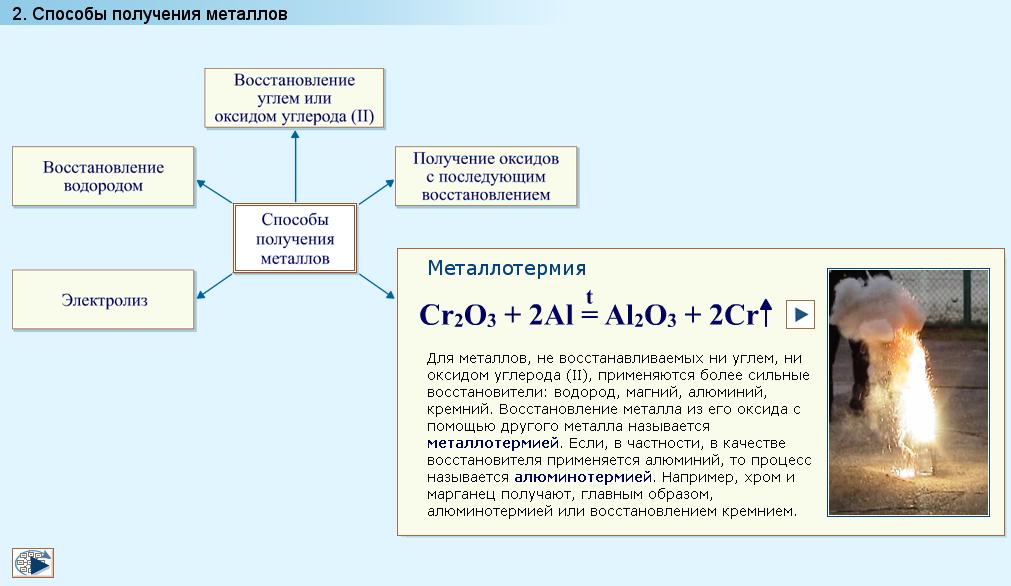 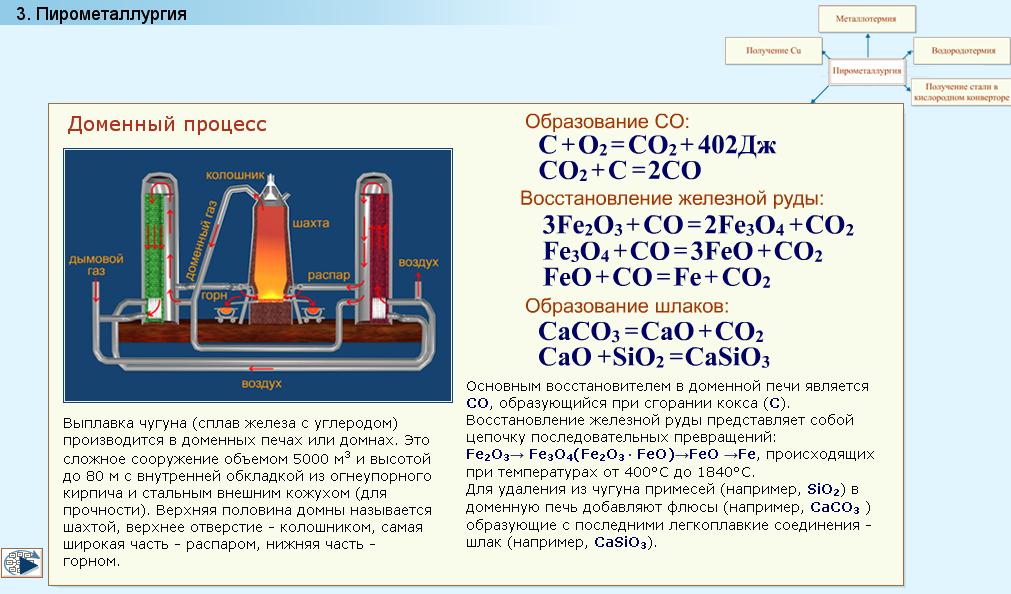 Металлотермия 
(Al, Mg, Ca, Li)
Водородотермия (Н2 приt°)
                              t°
          WO3 + 3H2 = W + 3H2O
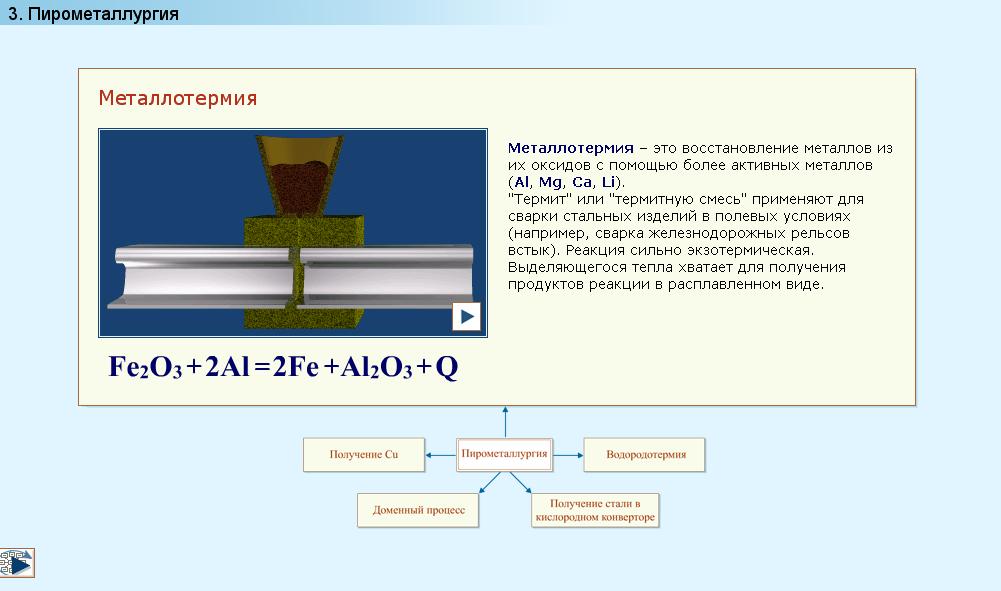 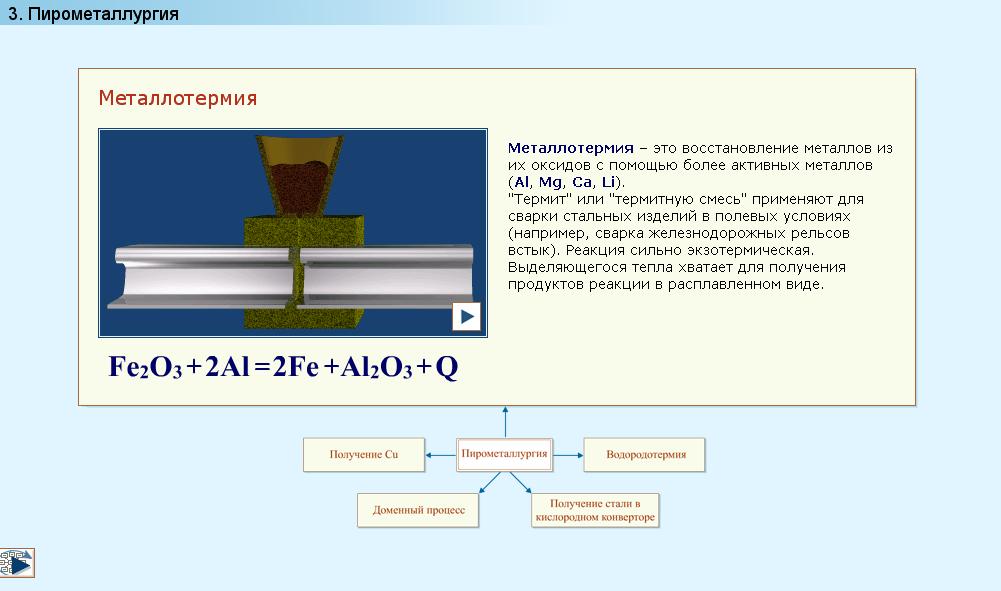 Получение металлов
Главная
Li K Ba Sr Ca Na Mg Al
Mn Zn Cr Fe Cd Co Ni Sn Pb (Н2) Cu Hg
Ag Pt Au
Средней активности получают пиро- или гидрометаллургическим способом
Благородные добывают
Активные
Гидрометаллургия – это получение металлов из растворов их солей электролизом  или вытеснение более активным металлом.
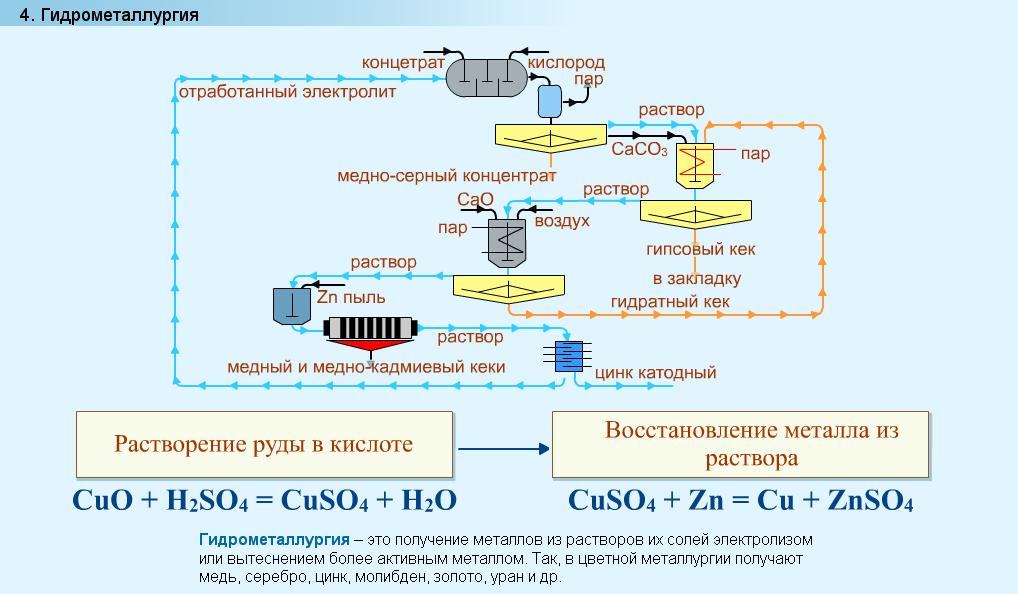 Химические свойства металлов
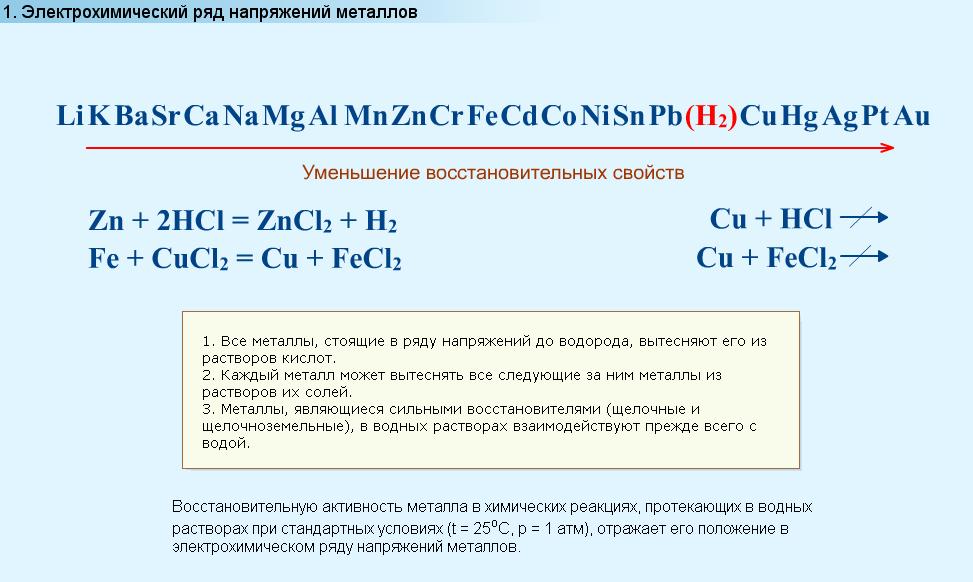 При комн. t°окисл. только с поверх.
Окисляются при комнатной температуре
При t° не окисляются
Окисляются только при нагревании
При обычных условиях взаимодействуют с водой с образованием щелочи и Н2↑
С водой взаимодействуют только при нагревании с образованием оксида и Н2↑
Помни! 2Al + 6HOH → 2Al(OH)3 + 3H2↑ (если снять оксидную пленку)
С водой не взаимодействуют
Коррозионная устойчивость чистых металлов усиливается
Из растворов кислот вытесняют водород (исключение HNO3) 
Помни! Щелочные и щелочноземельные металлы в водных растворах взаимодействуют прежде всего с Н2О
Из растворов кислот не вытесняют водород
Взаимодействуют с серной кислотой (конц.). В зависимости от условий и восстановительных свойств Ме  образуются SO2, S, H2S (Fe, Ni  и некоторые металлы в H2SO4 (конц.) на холоду пассивируются).
Не взаимодействуют
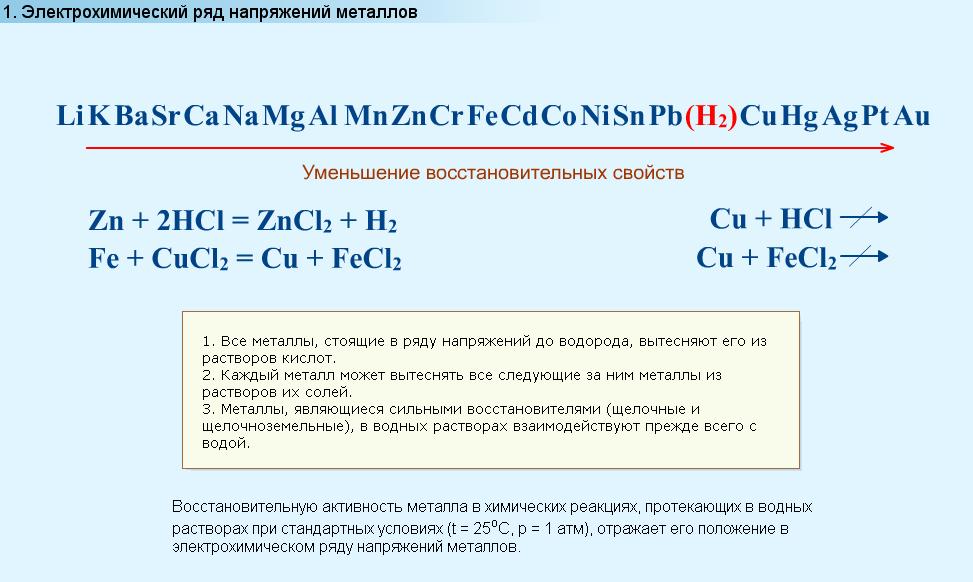 Химические свойства металлов
Главная
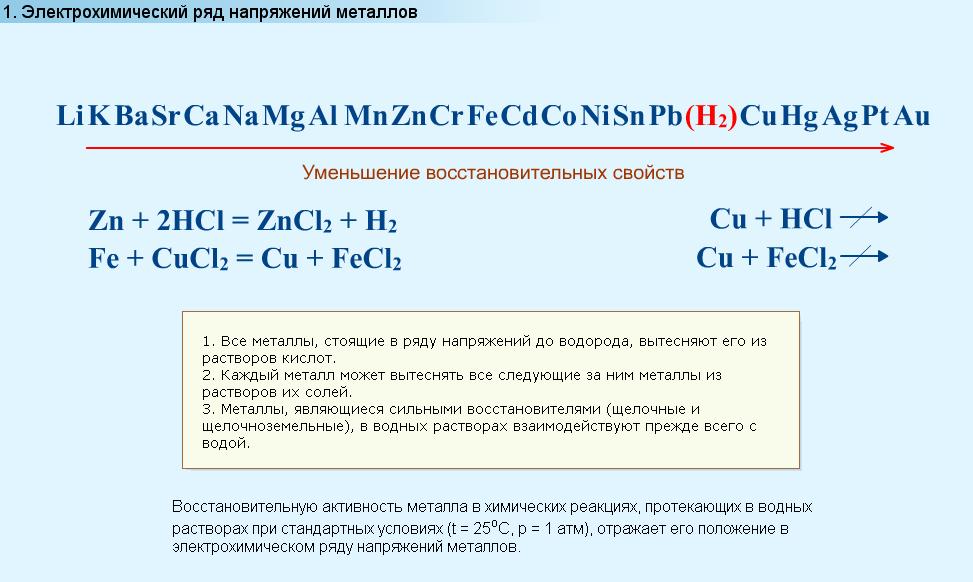 Взаимодействуют с разбавленной и концентрированной азотной кислотой и в зависимости от условий, восстановительных свойств металлов, концентрации кислоты образуются N2, N2O, NO, N2O3, NO2 u NH3 (NH4NO3). Al, Fe, Cr в концентрированной азотной кислоте пассивируются.
С HNO3 не реагируют
С раствором H2SO4 не реагируют
С разбавленной H2SO4 взаимодействуют с образованием Н2
C HCl не реагируют
С  HCl взаимодействуют с образованием Н2
Каждый впереди стоящий металл вытесняет все последующие металлы из растворов и  расплавов их солей
При электролизе сначала изменяется тот катион, металл которого находится правее в электрохимическом ряду напряжений металлов
Примечание: среди закономерностей, связывающих ряд напряжений металлов и химические свойства Ме и их соединений, есть исключения из правил. Будьте внимательны, обратитесь к теории!
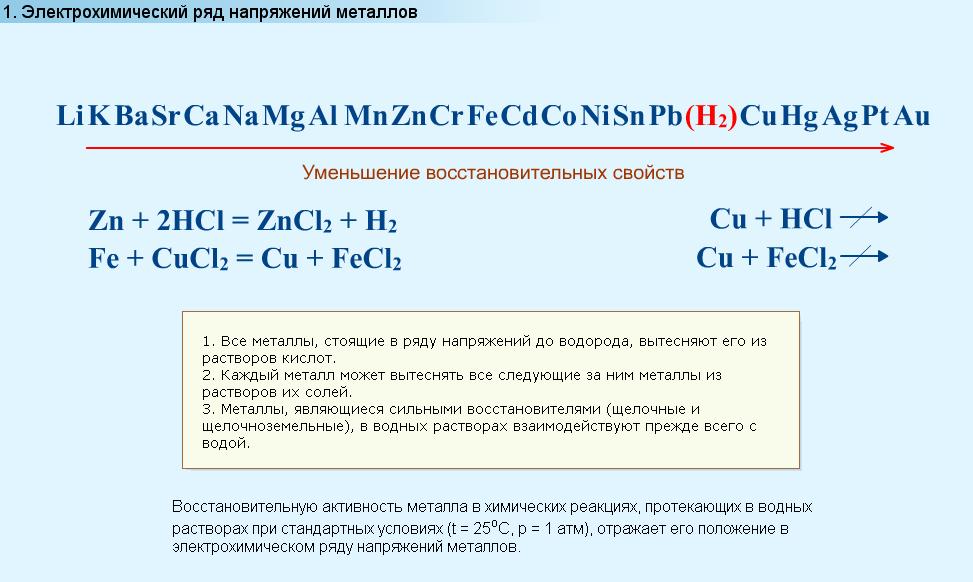 Соединения металлов
Главная
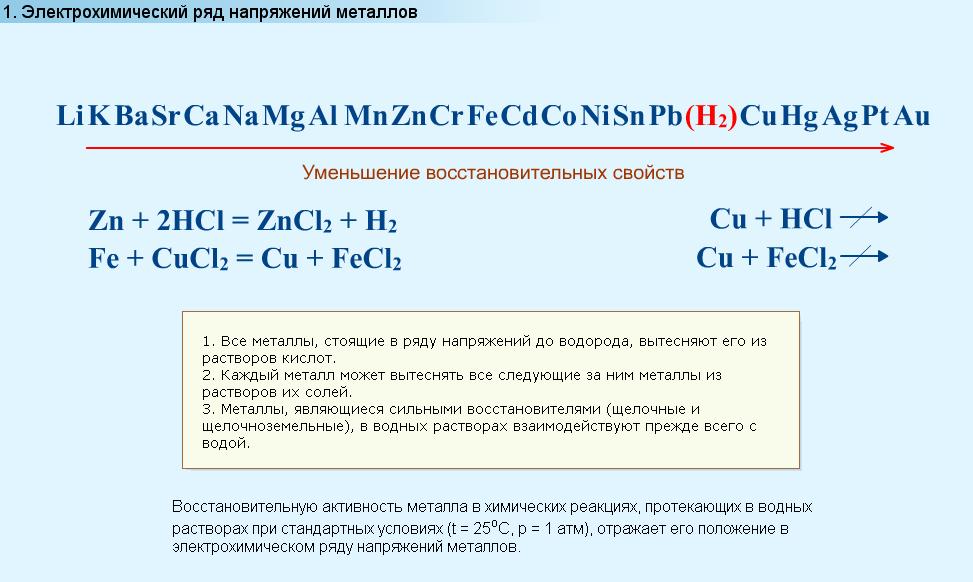 Растворяются в Н2О с образованием щелочей
Оксиды
Оксиды не растворяются в воде
При нагревании оксиды не разлагаются
При t°разлагаются
Гидроксиды разлагаются в воде
Гидроксиды растворяются в воде
Гидроксиды
Гидроксиды не растворяются в воде
Гидроксиды при t° не разлагаются
При t° разлагаются
на Ме, Н2О и О2
Гидроксиды при t° разлагаются на воду и оксиды
Нитраты при t° разлагаются на Ме, NO2 и О2
Нитраты при t° разлагаются на нитриты и О2
Соли
Нитраты при t° разлагаются на оксид, NO2 и О2
Cоли, образованные сильными кислотами не гидролизуются
Гидролиз солей
Cоли, образованные сильными кислотами, гидролизуются с образованием кислой среды
Cоли, образованные слабыми кислотами гидролизуются (среда щелочная).
Существующие и растворимые соли, образованные слабыми кислотами, гидролизуются полностью
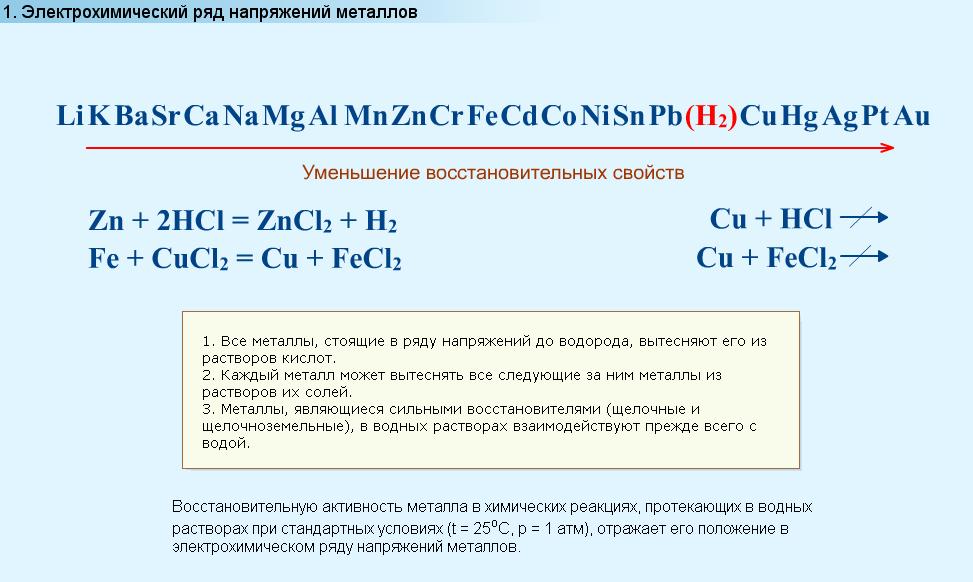 Электрохимический ряд напряжений металлов
Проверь себя
Ba + H2O   →
+
BaH2
BaO
Ba(OH)2
H2
t°
Fe + H2O →
+
H2
Fe(OH)2
Fe2O3
Fe3O4
Al + H2SO4(р)→
+
H2
H2S
Al2(SO4)3
Al2S3
Zn + CuSO4 (р)→
+
ZnSO4
ZnS
Cu
CuO
t°
Fe + O2  →
Fe2O3
Fe3O4
FeO
Na + O2→
NaO2
Na2O2
Na2O
Тренажер  «Химические свойства металлов»
Проверь себя
Тренажер  «Химические свойства металлов»
Укажите, какие из предложенных веществ реагируют с кальцием и напишите уравнения соответствующих реакций.
NaOH
S
Br2
O2
Na2O
Са
H2
H2O
K2SO4
Zn
N2
Проверка
Проверка
Проверка
Проверка
Проверка
Проверка
Ca + S = CaS
2Са + О2 = 2СаО
Са + 2Н2О = Са(ОН)2 + Н2
3Са + N2 = Ca3N2
Са + Н2 = CaН2
Са + Br2 = CaBr2
Электрохимический ряд напряжений металлов
Теоретические тесты с выбором ответа
Проверь себя
Коэффициент перед формулой восстановителя в реакции, схема которой
               Ca + HNO3 (конц.) → Ca(NO3)2 + N2↑+ H2O
       а) 5;    б) 10;     в) 1;     г) 12;
Коэффициент перед формулой окислителя в реакции, схема которой
        Zn + H2SO4 (конц.)  →  ZnSO4 + H2S↑ + H2O
       а) 1;    б) 2;       в) 4;      г) 5;
В схеме превращений  
             (1)              (2)         (3)          (4)
        Al → Al(OH)3 → Al2O3 → AlCl3 → Al требуется провести электролиз расплава для осуществления реакции на этапе:  а) 1;  б) 2;  в) 3;  г) 4; 
В схеме превращений из теста 3 требуется провести прокаливание для осуществления реакции на этапе:  а) 1;  б) 2;  в) 3;  г) 4; 
При электролизе раствора NaCl образуются продукты
       а) Na;  б) NaOH;   в) Cl2;  г) H2;  д) HCl;
Коэффициент перед формулой восстановителя в реакции, схема которой
               Ca + HNO3 (конц.) → Ca(NO3)2 + N2↑+ H2O
       а) 5;    
Коэффициент перед формулой окислителя в реакции, схема которой
        Zn + H2SO4 (конц.)  →  ZnSO4 + H2S↑ + H2O
                                               г) 5;
В схеме превращений  
             (1)              (2)         (3)          (4)
        Al → Al(OH)3 → Al2O3 → AlCl3 → Al требуется провести электролиз расплава для осуществления реакции на этапе:  г) 4; 
В схеме превращений из теста 3 требуется провести прокаливание для осуществления реакции на этапе:  б) 2;  
При электролизе раствора NaCl образуются продукты
                   б) NaOH;   в) Cl2;  г) H2;
Проверка
С какими из веществ будут реагировать предложенные 
металлы при нормальных условиях?
Na
ошибка
NaCl (р-р)
ошибка
Li2O
молодец
H2O
ошибка
K2SO4(р-р)
молодец
O2
ошибка
SO2
Mg
ошибка
Na2SO4
молодец
FeSO4 (р-р)
ошибка
SO3
молодец
H2SO4 (р-р)
ошибка
Ca
ошибка
NaOH (р-р)
Zn
молодец
FeCl2 (р-р)
молодец
HCl
ошибка
Al2(SO3)3
ошибка
Al2S3
ошибка
H2O
ошибка
SO2
Cu
молодец
H2SO4 (конц)
ошибка
HCl
ошибка
CaO
ошибка
O2
ошибка
P2O5
молодец
AgNO3 (р-р)
Вопросы:
Ответы:
Главная
К можно получить
 электролизом
раствора KCl
раствора КNO3
расплава KCl
р-ва смеси КCl u MgCl2
Более сильным     восстановителем,
 чем К будет
Li
Sr
Na
Ca
Более сильным окислителем
 будет ион
Cu2+
Li1+
Mg2+
Au3+
Щелочную среду при гидролизе 
образует  раствор соли
NaCl
Al2(SO4)3
K2CO3
Al2S3
Роль Al в алюминотермии
катализатор
восстановитель
окислитель
не знаю
Шаблон теста взят из презентации Гальцевой О.Н. (п. Анна, Воронежской обл.)
[Speaker Notes: При выполнении этого задания необходимо выбрать правильный ответ и  щелкнуть по нему левой кнопкой мыши.]
Гидролиз солей – это реакция обменного взаимодействия соли с водой, в результате которой образуется слабый электролит
МОН   сильное
НАn     сильная
МОН   слабое
НАn     сильная
МОН   сильное
НАn     слабая
МОН   слабое
НАn     слабая
кислая  среда 
         рН < 7
нейтральная среда 
         рН ~ 7
щелочная среда 
         рН > 7
нейтральная среда; слабокислая; слабощелочная;   рН ~ ?
гидролиз не протекает
М + + НОН ↔ Н + + МОН
М + + Аn + НОН ↔ МОН + НАn;  гидролиз идет до конца
Аn+ НОН  ↔  ОН + НАn
Гидролиз солей
МАn
Электролизом называется окислительно-восстановительная реакция, которая протекает на электродах при пропускании через раствор или расплав электролита электрического тока
Электролиз растворов электролитов
МAn ↔ М m+ + An n-
H2O
М n+ + ne = M0
2H2O + 2e = H20 + 2OH
Растворимый: М 0 – ne = M n+
Инертный:        Аn n-   ne = An0
                            2H2O – 4e = O20 + 4H +
- К
+ A
Последовательность процессов восстановления на катоде
М 0 – ne = M n+
2H2O – 4e = O20 + 4H +
Растворимый анод
Нерастворимый анод
и  2H2O + 2e = H20 + 2OH
   и М n+ + ne = M0
2Cl -, 2Br -, 2I -, S 2- _ 2e = 
Cl2, Br2, I2, S
только
2H2O + 2e = H20 + 2OH
только
М n+ + ne = M0
Последовательность процессов окисления  на аноде
Аl
H2
Электрохимический ряд напряжений металлов
Главная
Уменьшение восстановительных свойств
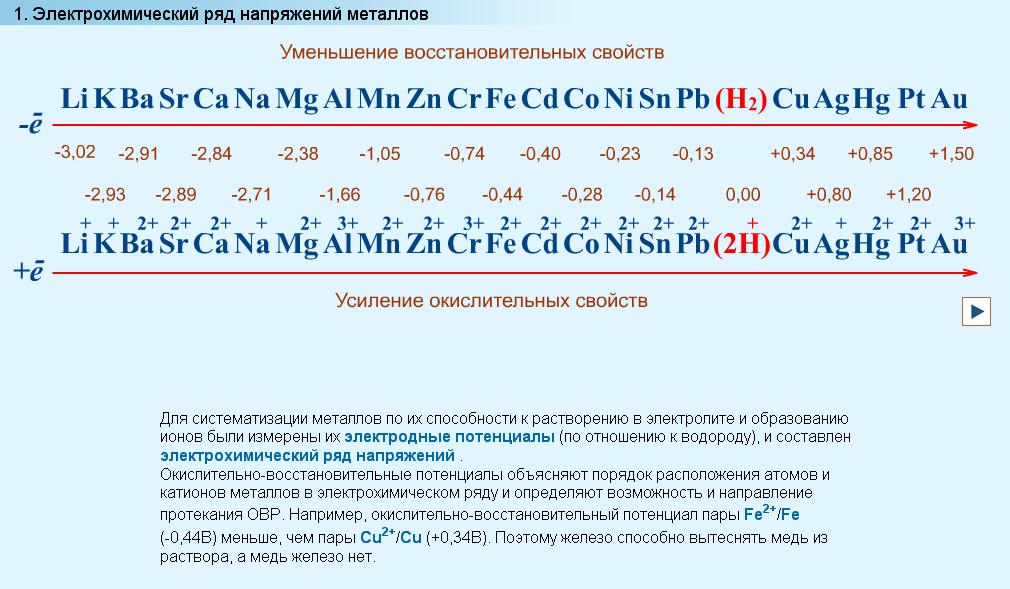 Усиление окислительных свойств
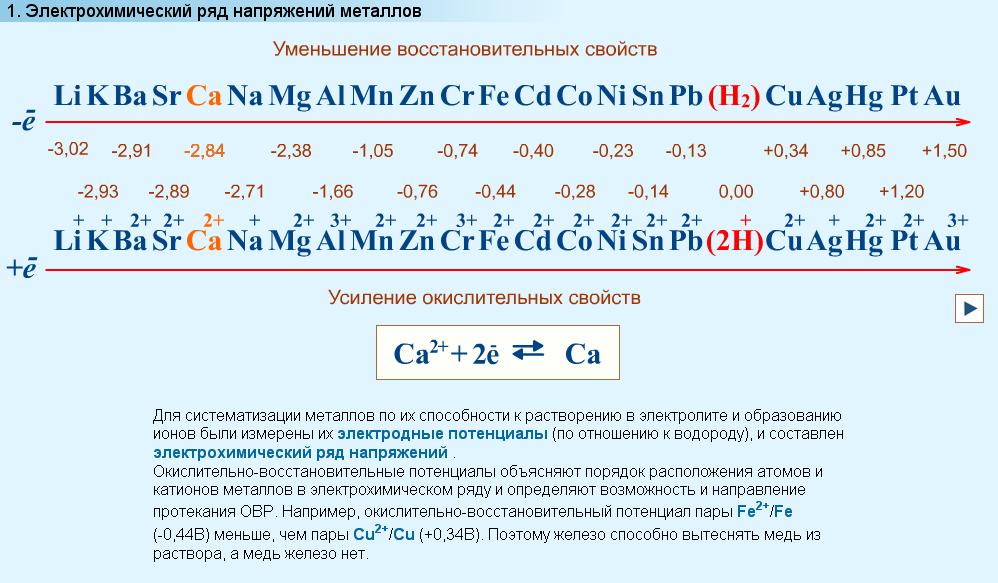 Факторы, определяющие положение металла в электрохимическом ряду напряжений:
Строение электронной оболочки: число электронных уровней и число электронов на внешнем слое;
Прочность  кристаллической решетки металла;
Энергия процесса гидратации иона (соединения его с водой).
Помни! Ряд напряжений характеризует лишь способность М к окислительно-восстановительным взаимодействиям в водных растворах при стандартных условиях.
H2SO4
разбавленная
концентрированная
+1
+6
-2
H2 SO4
+1
+6
-2
H2 S  O4
H+ - окислитель
2Н+ + 2e → H2↑
S+6 - окислитель
(H2S)
+8e
S-2
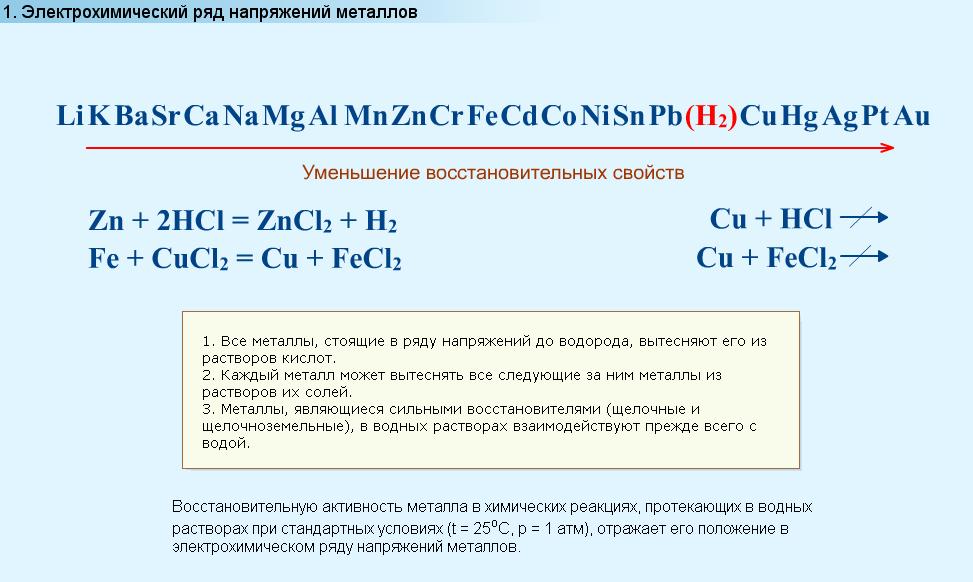 (S)
+6e
S0
S+6
В водных р-рах реагируют с Н2О
Zn + H2SO4(р) = ZnSO4 + H2↑
М + H2SO4(р) =
(SO2)
+2e
S+4
Выделяется SO2

Cu + 2H2SO4 (к. при t°) = CuSO4 + SO2↑+ 2H2O
Если Н2SO4(к), то в зависимости от активности М и условий протекания реакций могут выделяться H2S, S, SO2. 
Zn + 2H2SO4(конц. при t°) = ZnSO4 + SO2↑+ 2H2O
3Zn + 4H2SO4(разб.) = 3ZnSO4 + S↓+ 4H2O
4Zn + 5H2SO4(сильно разб. при t°) = 4ZnSO4 + H2S↑+ 4H2O
=
На холоду Н2SO4(к) пассивирует некоторые металлы
                                  Fe + H2SO4(к.) =      Al + H2SO4 (к.) =
Так как окислителем в НNО3 являются ионы NO3-, а не ионы Н+, то при взаимодействии НNО3 с М практически никогда не выделяется Н2; NO3- - ионы восстанавливаются тем полнее, чем более разбавлена кислота и чем более активен М.
+1
+5
-2
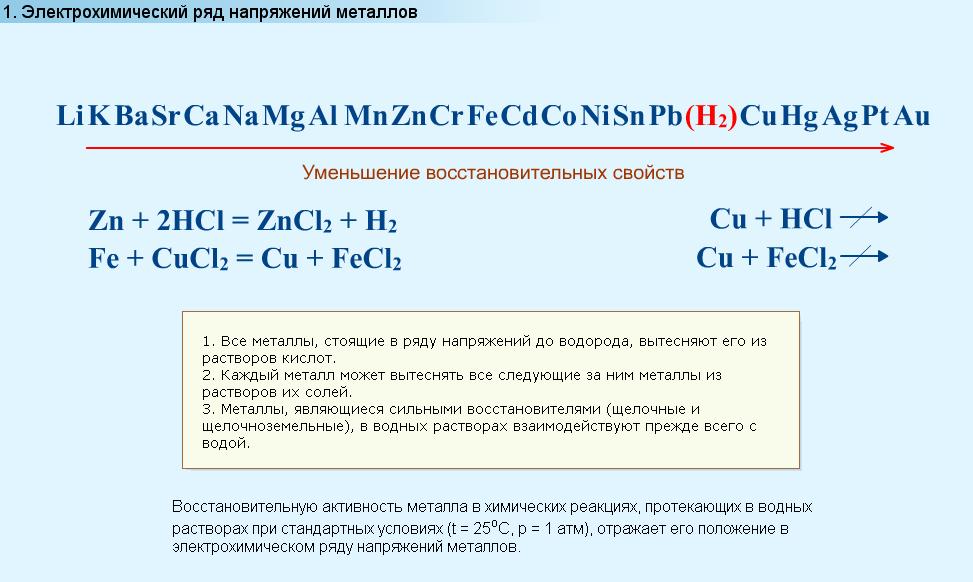 H  N  O3
N+5(NO3) - окислитель
Взаимодействие азотной кислоты с металлами
Cредней активности (Fe, Cr, Ni)
Малоактивными (Pb, Cu, Hg, Ag)
Благор. (Pt, Au)
Активными (Ca, Mg, Zn)
НNО3 (к)
НNО3 (р)
НNО3 (очень разб.)
НNО3 (к)
НNО3 (р)
НNО3 (к)
НNО3 (р)
Не реагирует
Соль, вода и NO2 или NО, N2O
Соль, вода и NO2
Соль, вода и NO
Соль, вода и N2O
Соль, вода и N2O или N2
Соль, вода и NH3 или NH4NO3
Не реагирует
10HNO3(к) + 4Ca = 4Ca(NO3)2 + N2O↑+ 5H2O; 
             4HNO3(к) + Ni = Ni(NO3)2 + 2NO2↑+ 2H2O
                  10HNO3(р) + 4Mg = 4Mg(NO3)2 + NH4NO3 + 3H2O; 
                  8HNO3(р) + 3Cu = 3Cu(NO3)2 + 2NO↑+ 4H2O
Примеры реакций: